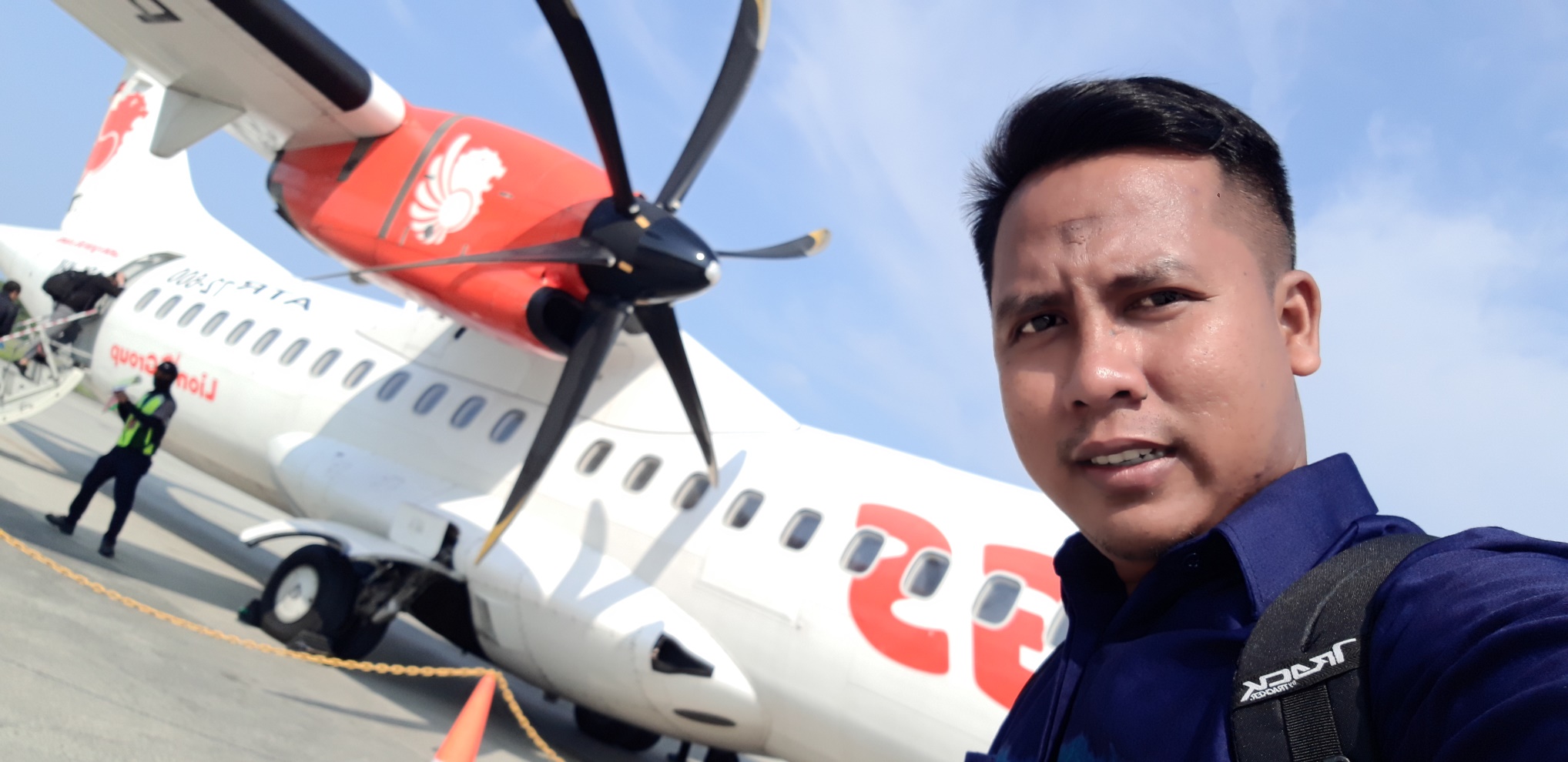 Nama : Syaifuddin S.hut
Kontak : 0857-5458-8834
Proses Pembuatan Toping Lebah Trigona
Pembuatan kotak lebah trigona harus sesuai dengan ukuran
kotak lebah harus rapi dan tak ada lobang2 kecil yg memudahkan semut masuk
Proses Penopingan Trigona Untuk Mempermudah Pemanenan Madu
Madu dibatang kayu harus diambil terlebih utama
Tata cara penernakan lebah hutan menjadi lebah ternak
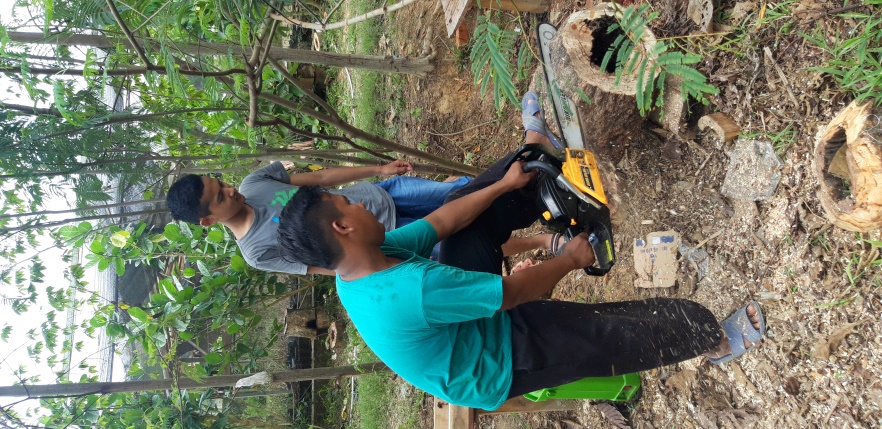 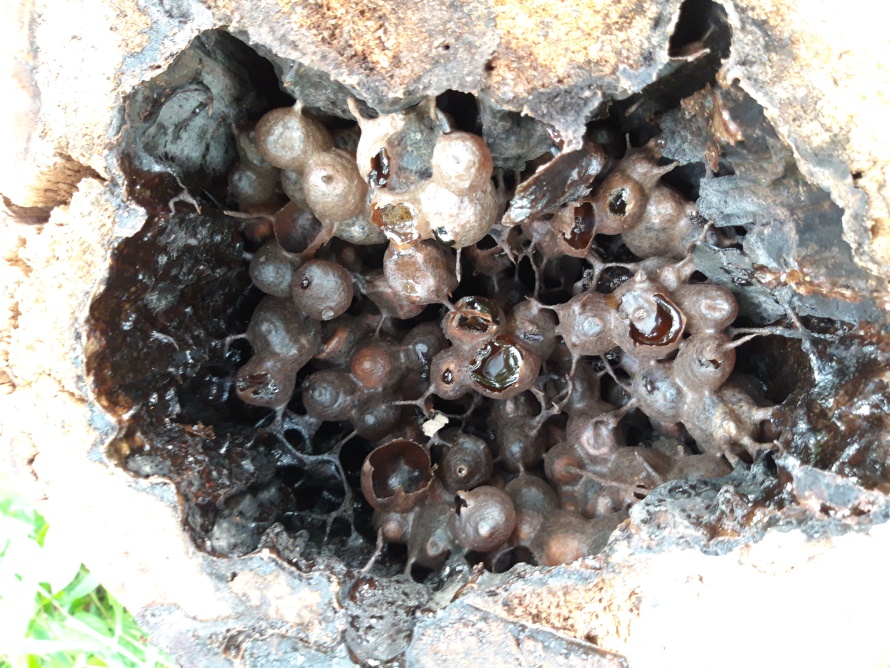 Pemasangan Kotak Lebah
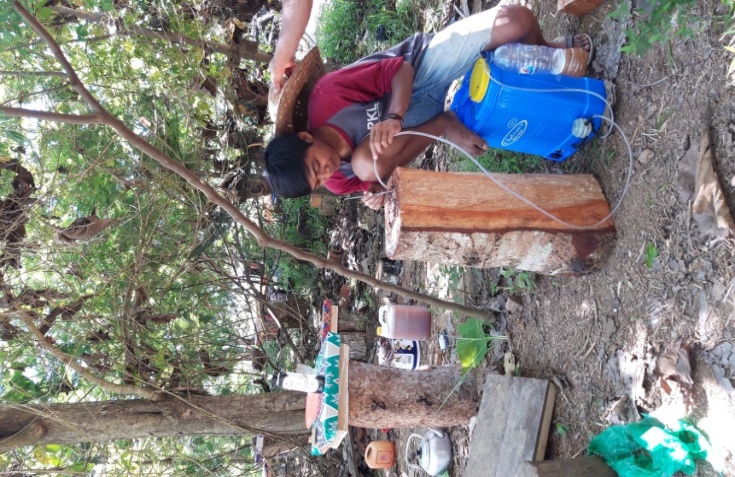 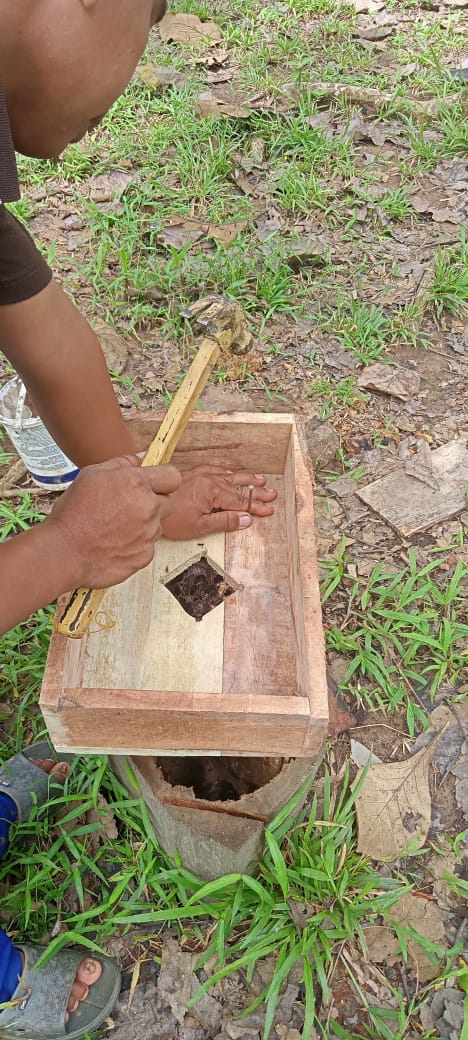 Pengambilan madu pada log kayu hingga sampai susunan tepung sari (Beepolen)
Penempatan kotak yg tepat pada lebah trigona
Penempatan Lebah Trigona yang Baik Agar Lebih Tahan Lama Dari Kerusakan
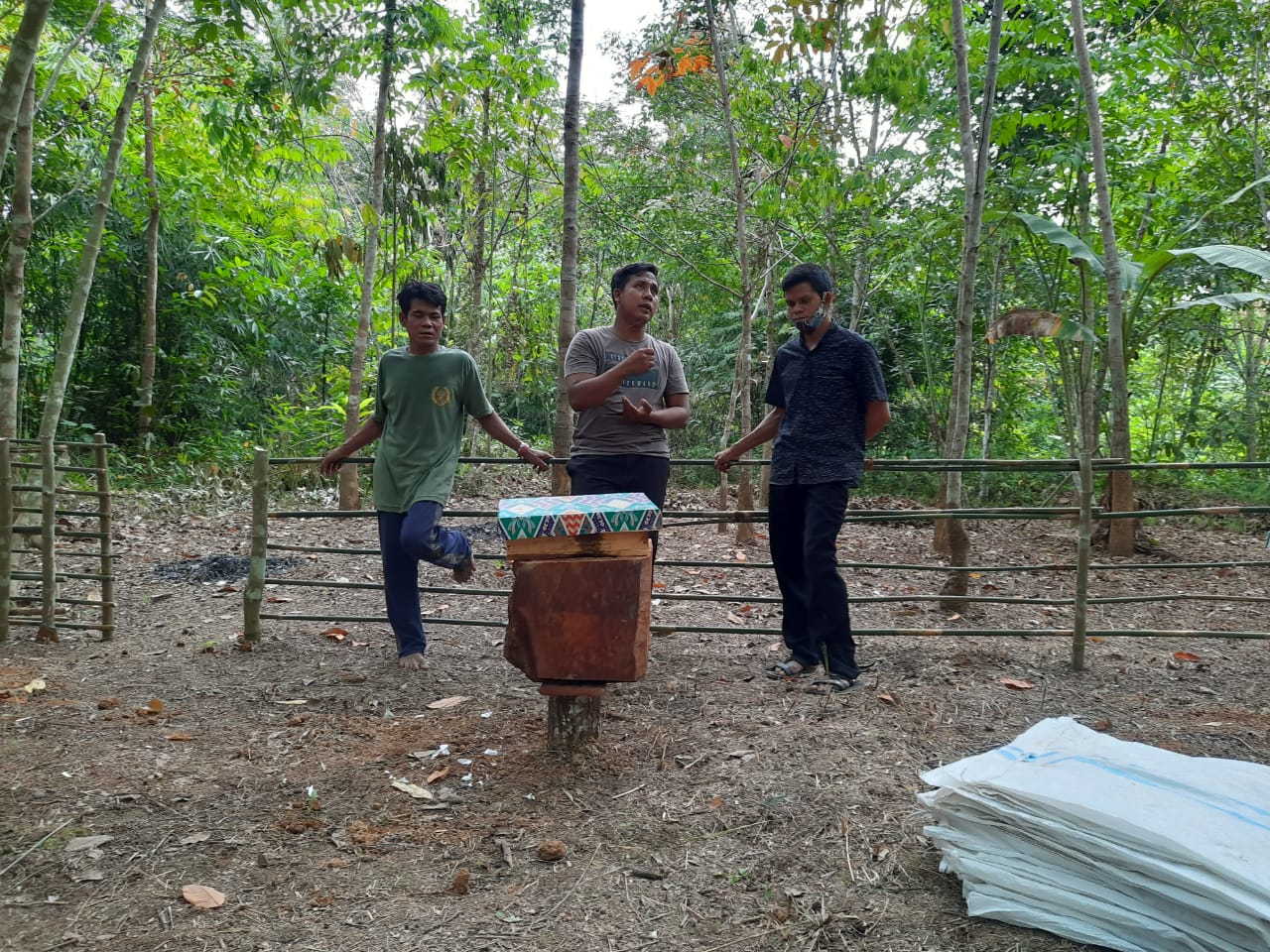 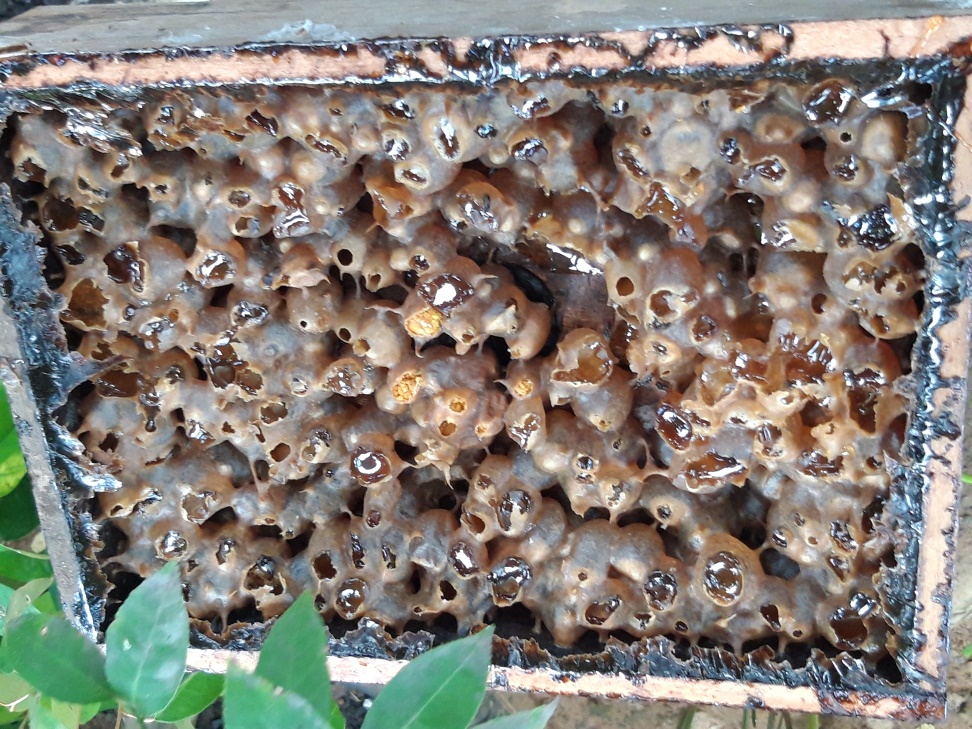 Hasil yang memuaskan jika lingkungan lebah tercukupi dengan sumber nektar
Penempatan yg baik dan terkontrol dari gangguan semut
Semua kotak tak selalu sama dalam berproduksi
Arti Dari Sebuah Bunga Untuk Lebah Trigona
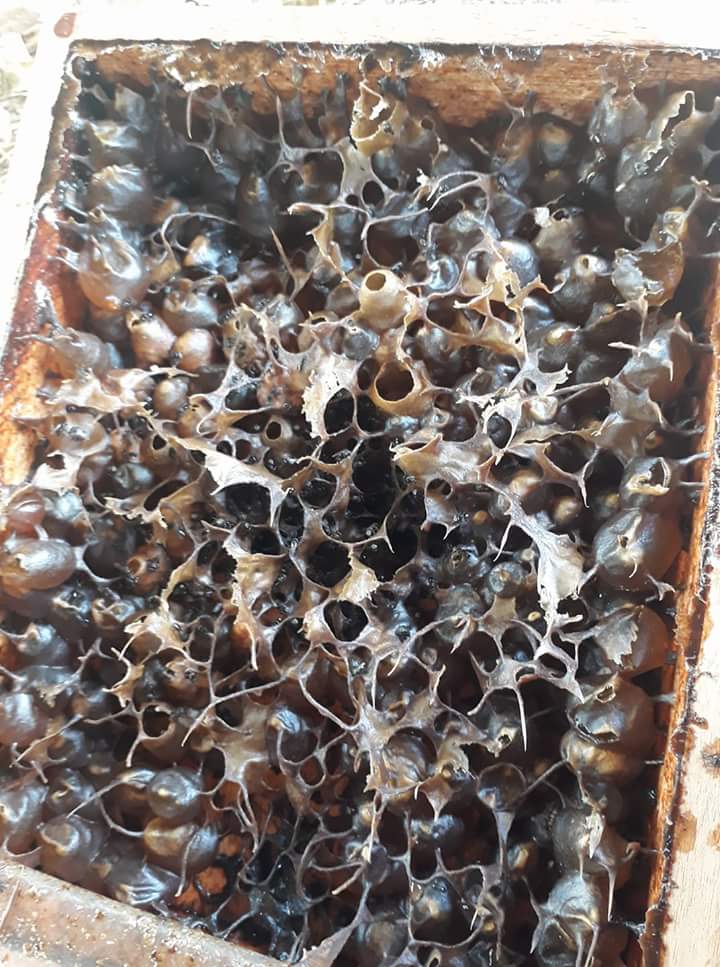 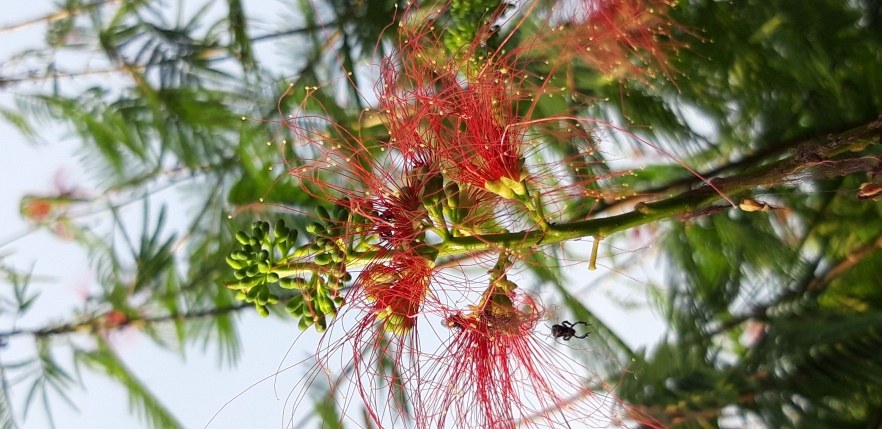 Tercukupinya bunga pada lebah trigona
Bunga kaliandra
Bunga lebah
Manfaat Menjaga Kebutuhan Lebah Trigona
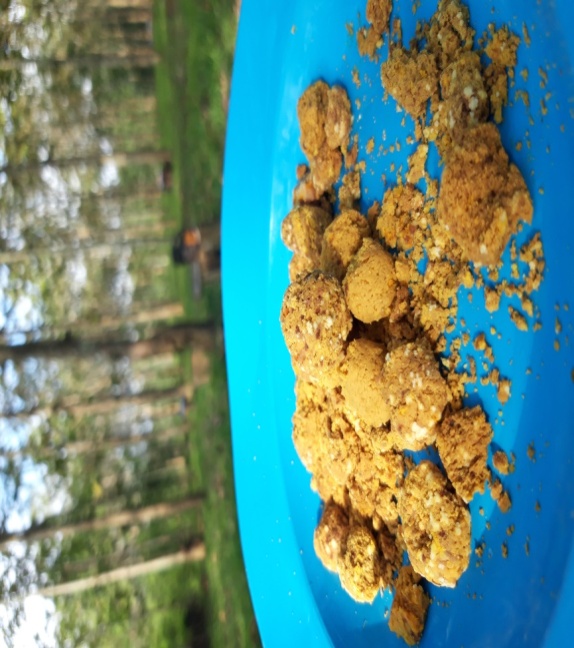 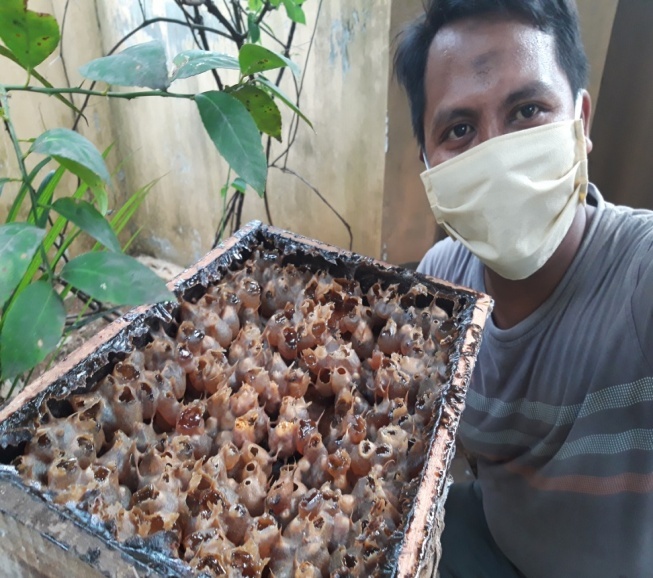 Tepung sari lebah terjaga
Madu sesuai harapan
Lebah Trigona Harus Ada Pengecekan 1 Bulan 4x
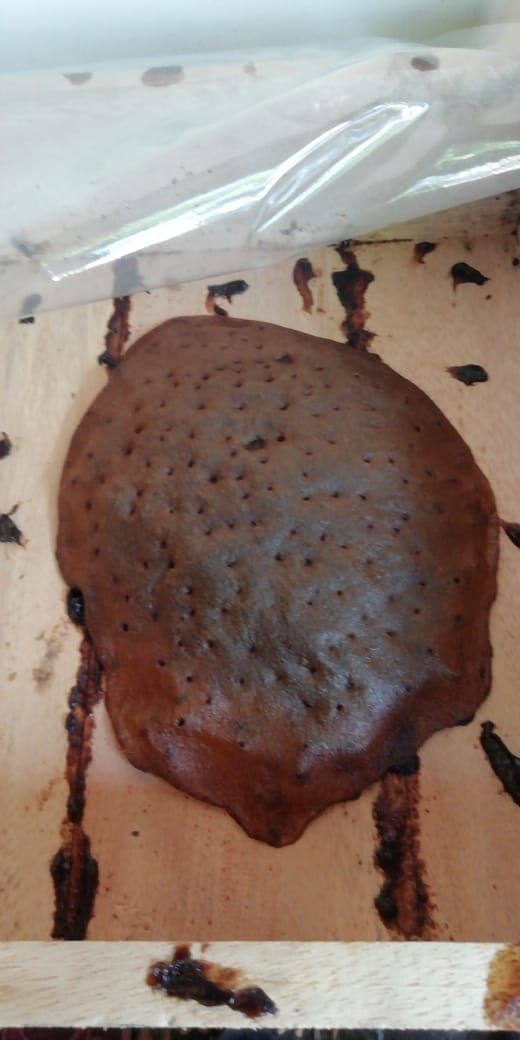 Perlu diperhatikan
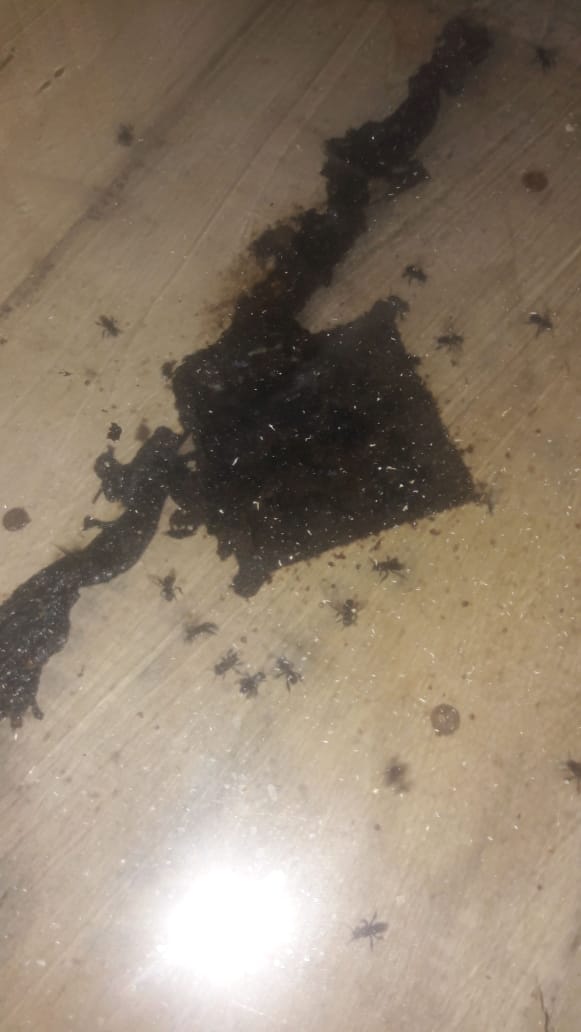 Lebah akan terjaka ketika terkontrol
Tanda aktifnya lebah trigona
Cara pemanenan
Pemanenan madu trigona
Pemancingan Lebah Madu Cerena
Hasil Panen yang Memuaskan
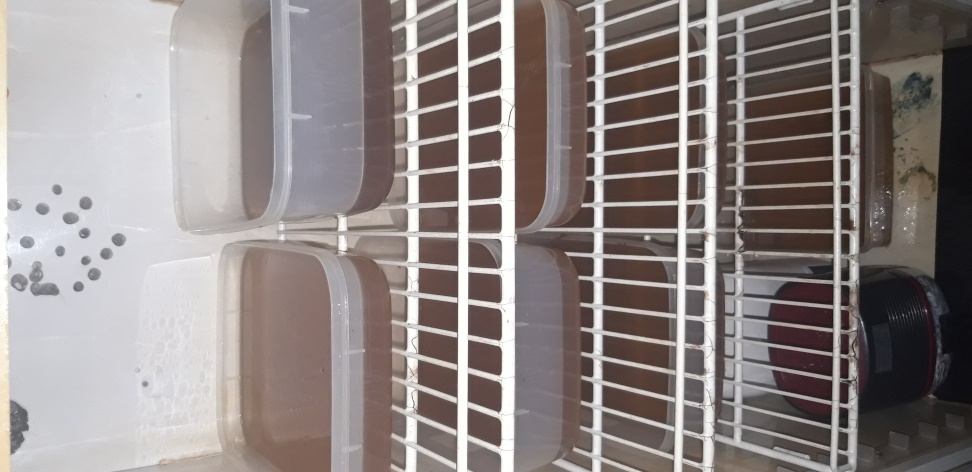 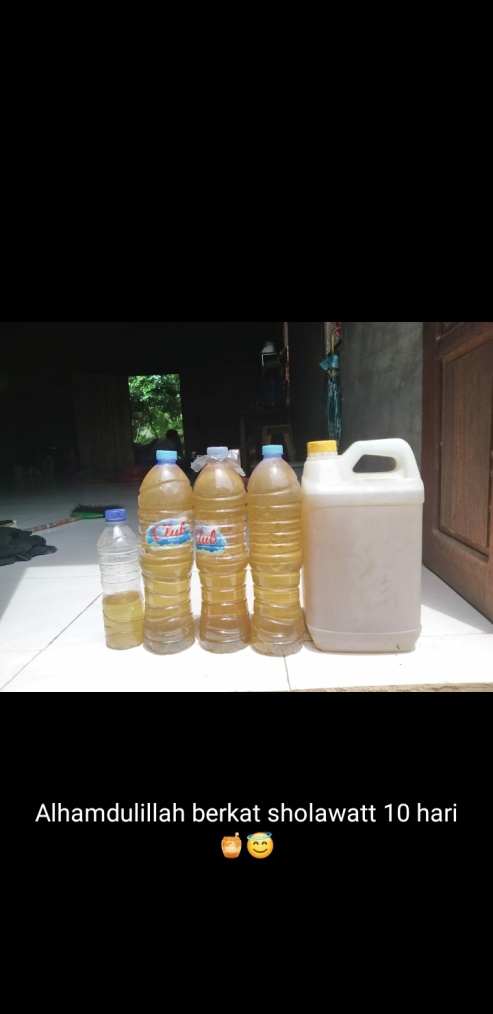 Buatlah seindah mungkin produk yang anda buat
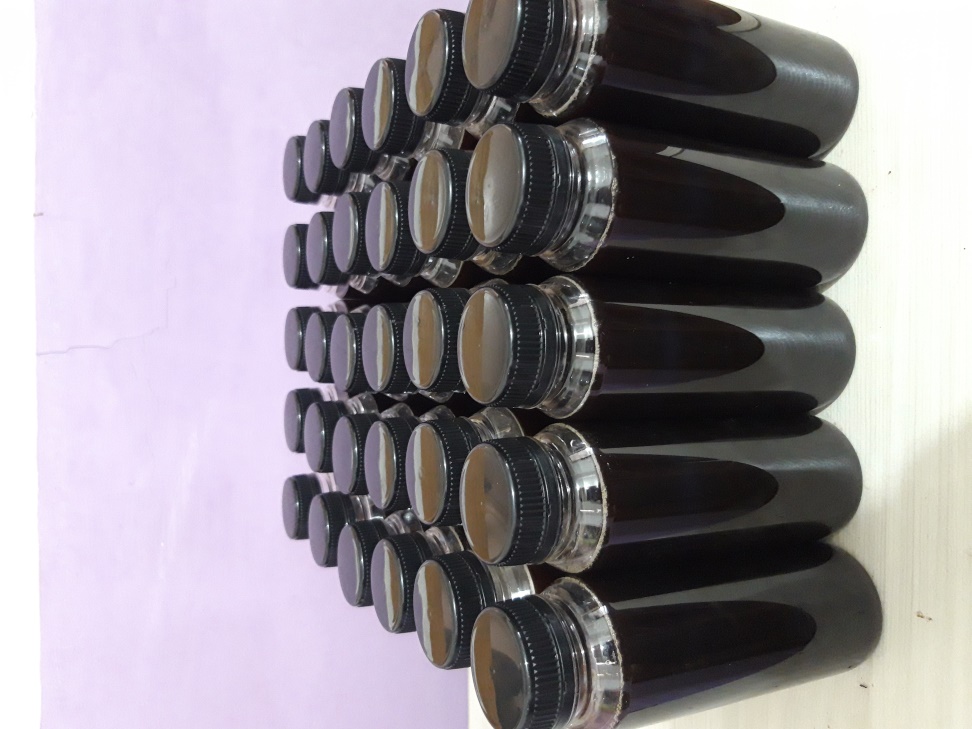 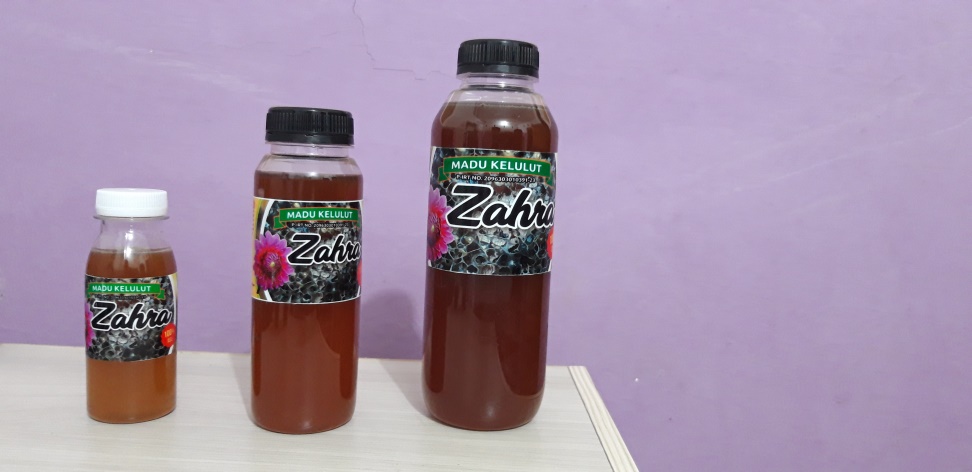 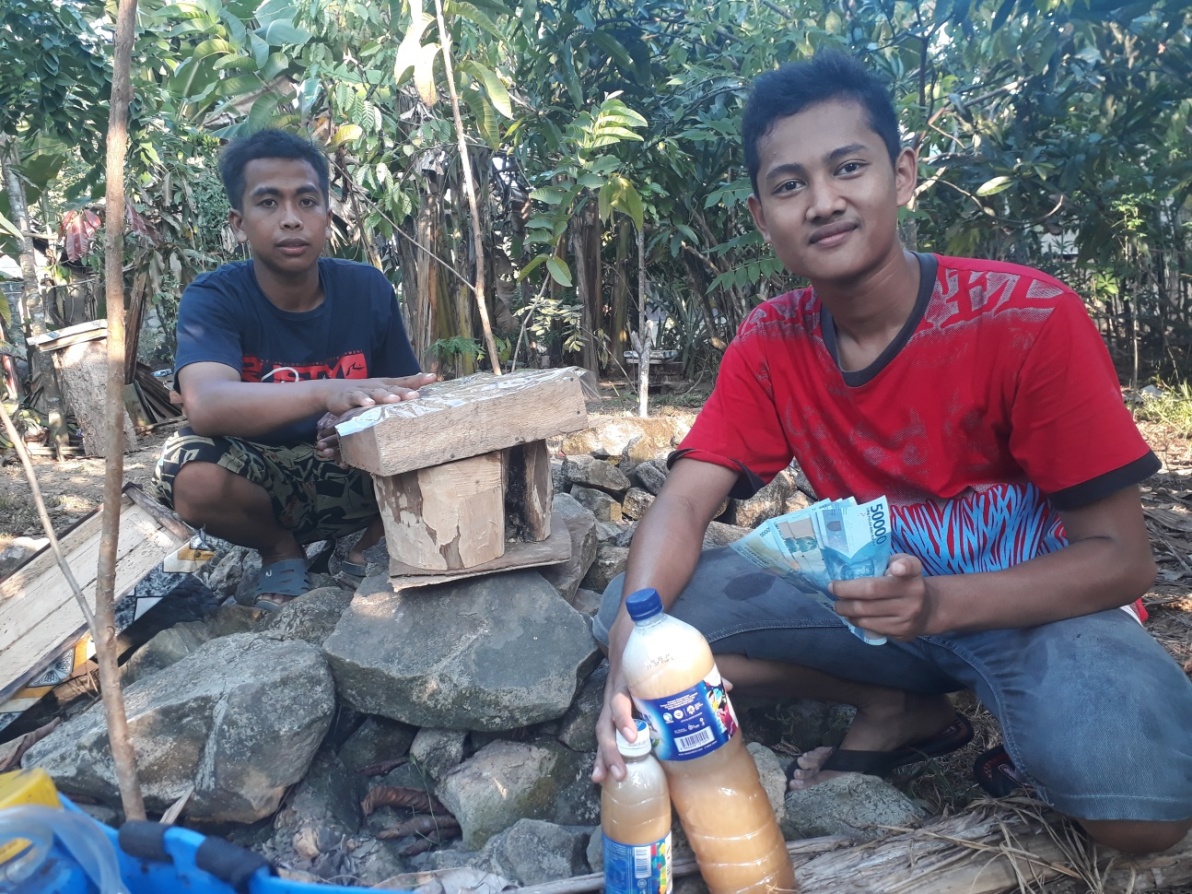 Dengan memelihara lebah trigona bukanlah kita yg bekerja tetapi lebahlah yg bekerja untuk kita
THANK YOU